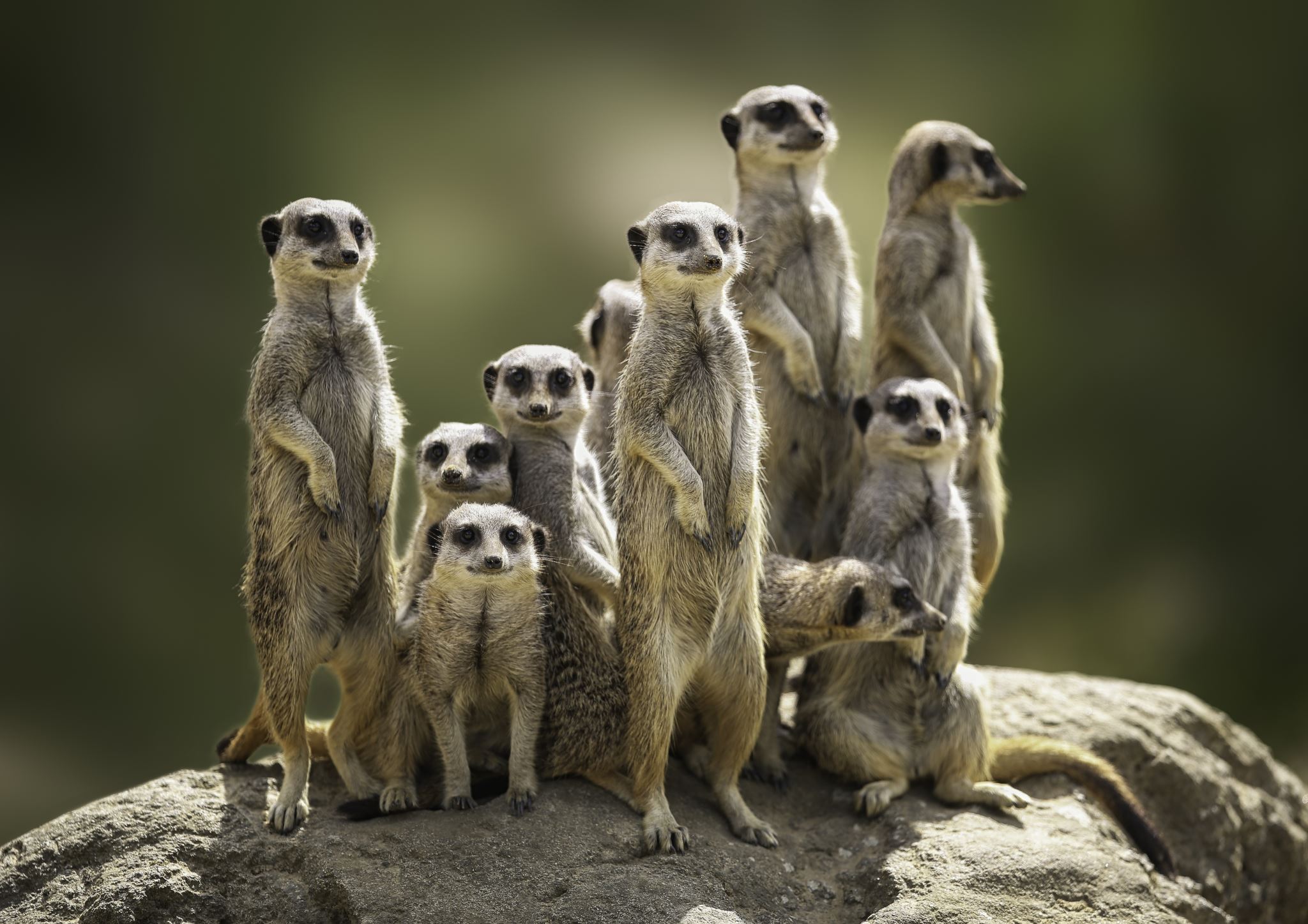 What if the animals around the world had a voice?
What would they say?
Orangutan
This Photo by Unknown Author is licensed under CC BY
Elephant
Turtle
Dog
The end.  Thank you.  Bye.